Computing for the Physical Sciences
CSE1541M
1
[Speaker Notes: login 5065]
Who Am I?
Dr. Burton Ma
office
Lassonde 2046
hours : see syllabus on course web page
email
burton@cse.yorku.ca
2
Course Format
everything you need to know is on the course website
 http://www.eecs.yorku.ca/course/1541

labs start next Tuesday (Jan 14)
3
CSE1541 Overview
an introductory programming course using MATLAB
examples and problems drawn from physics
4
What is MATLAB?
a numerical computing environment that has its own programming language
interactive: the user can enter commands and "stuff" happens
visualization: rich set of plotting functionality
programmable: the user can create programs that can be run within the MATLAB environment
5
A Quick Tour of MATLAB
the equation of a non-vertical line in 2D is:




plot the line on the domain -1 <= x <= 5
6
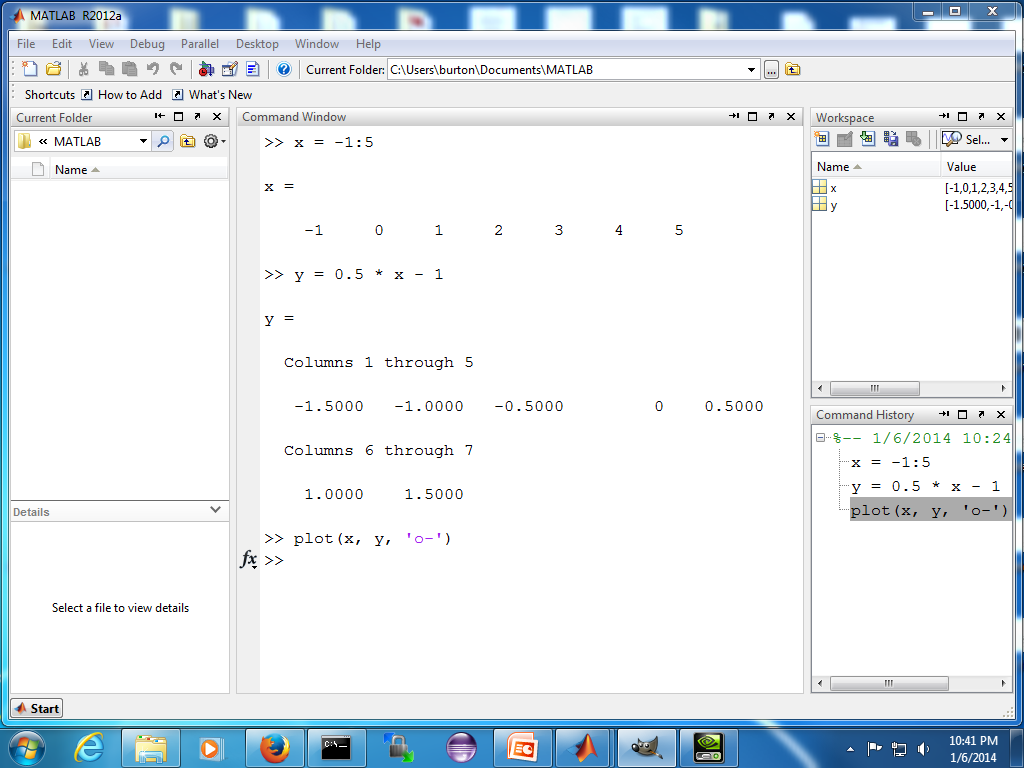 7
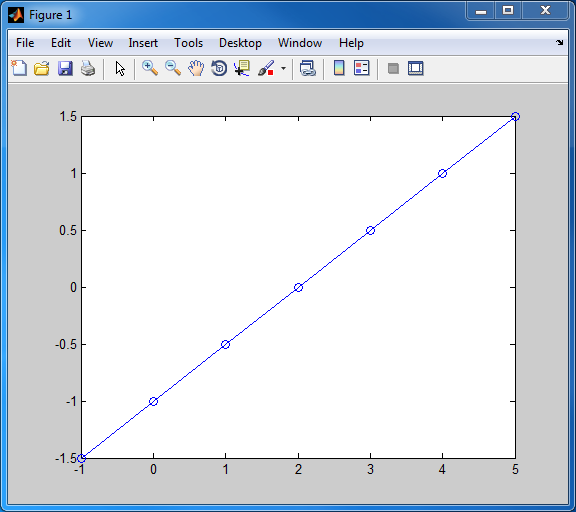 8
A Quick Tour of MATLAB
find the intersection of the two lines:
9
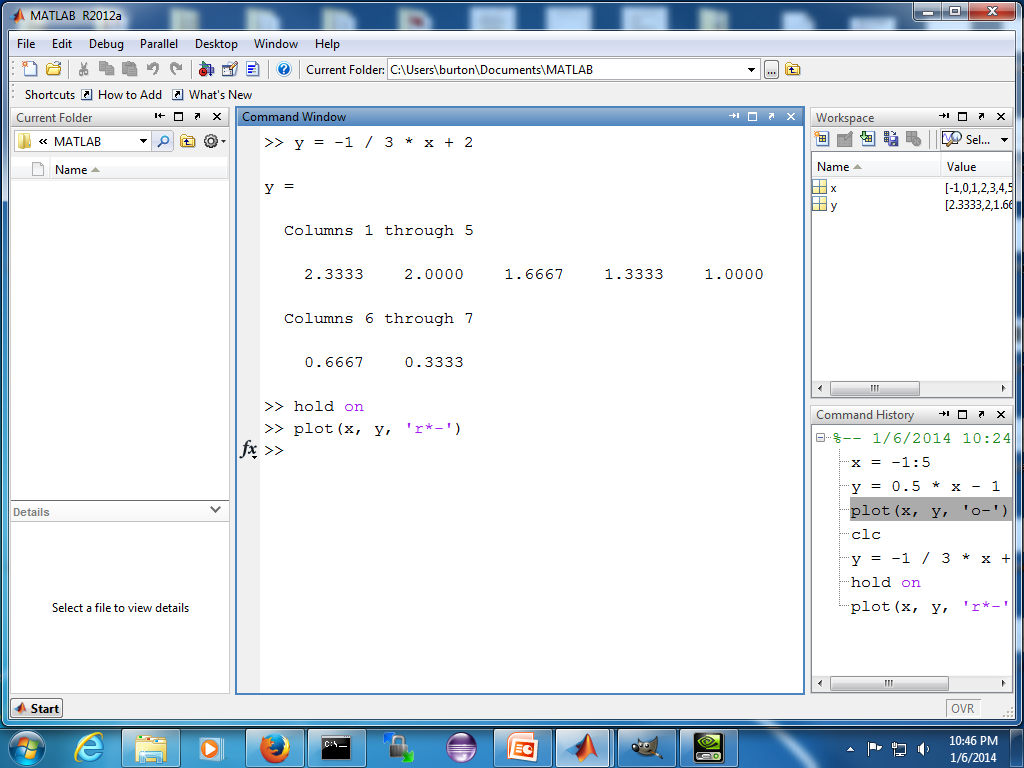 10
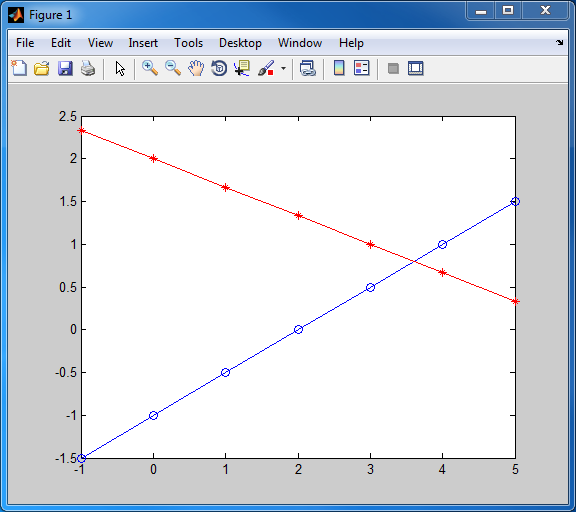 11
A Quick Tour of MATLAB
it looks like the intersection point is somewhere around




can we find the exact intersection point?
12
A Quick Tour of MATLAB
rewrite the equations of the lines as:





this system of two equations can be written in matrix form as:
13
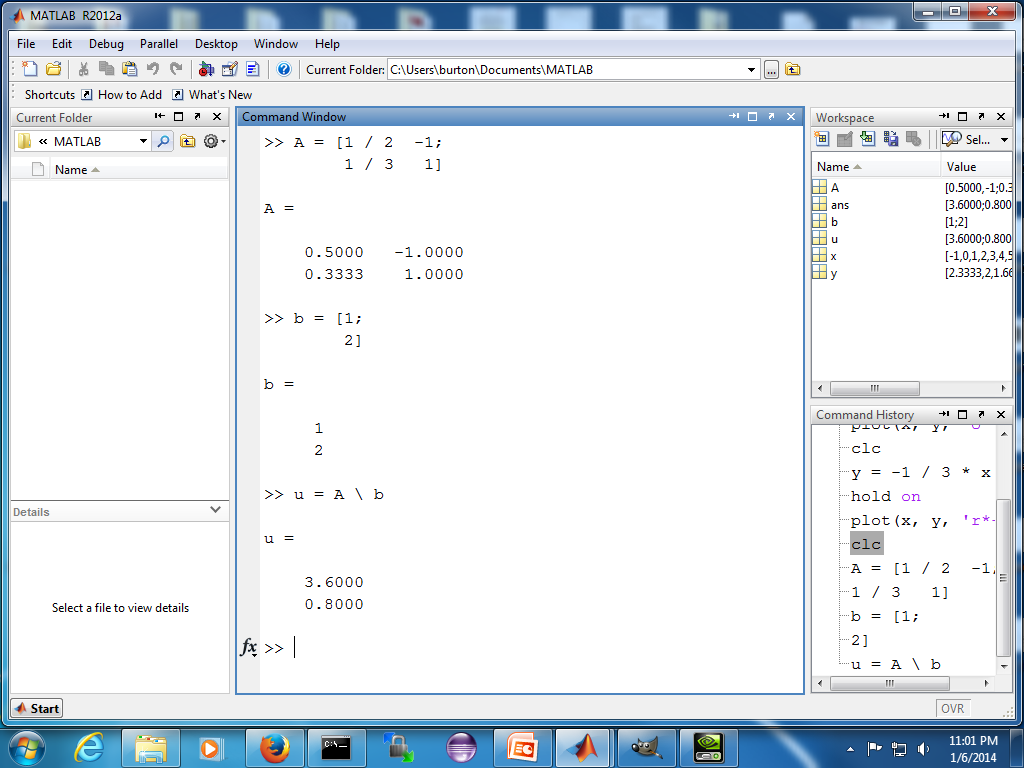 14
A Quick Tour of MATLAB
elite basketball players seeminglydefy gravity by hanging in the air
in his prime, Michael Jordan's (MJ)vertical leap was approximately1.2 m. Assuming g = 9.8 m/s2, MJwould have to jump vertically withan initial velocity v0 = 4.8497 m/sto achieve a maximum height of1.2m
explain why elite jumpers appear to hang in midair
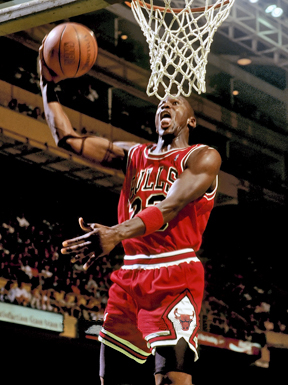 15
A Quick Tour of MATLAB
from the equations of projectile motion, we know that the vertical displacement of the jumper is given by:



let's plot y(t) for 0 <= t <= 1
16
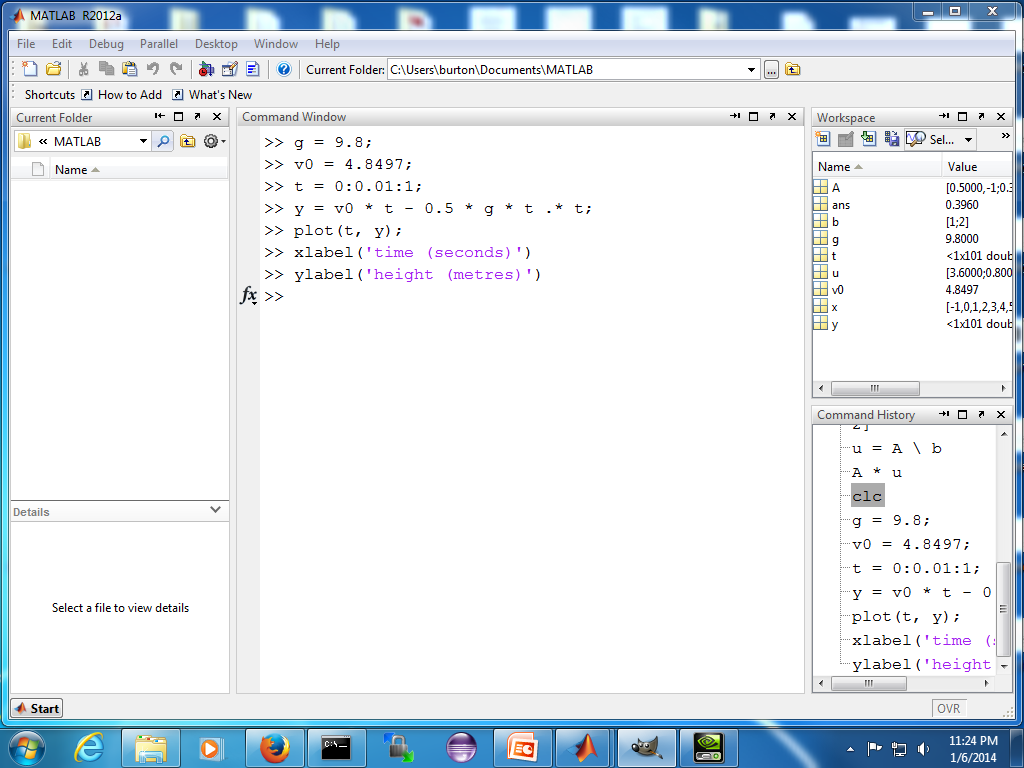 17
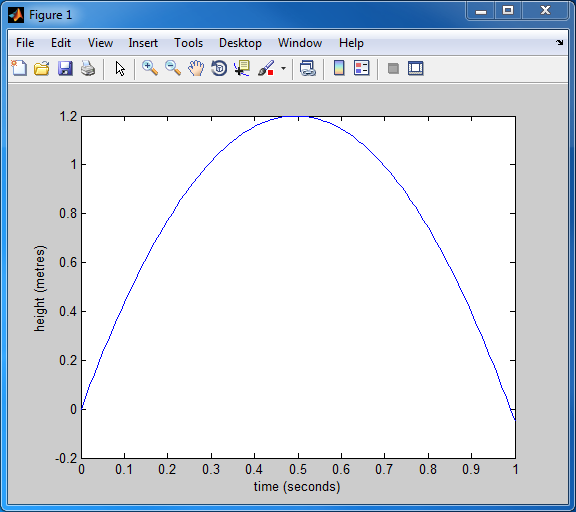 18
A Quick Tour of MATLAB
this still doesn't really explain why the jumper seems to hang mid-air
what fraction of the total time spent in the air is the jumper at a height of 1m or more?

we could solve this exactly using the quadratic equation
we could estimate this by counting the number of values of y where y >= 1
19
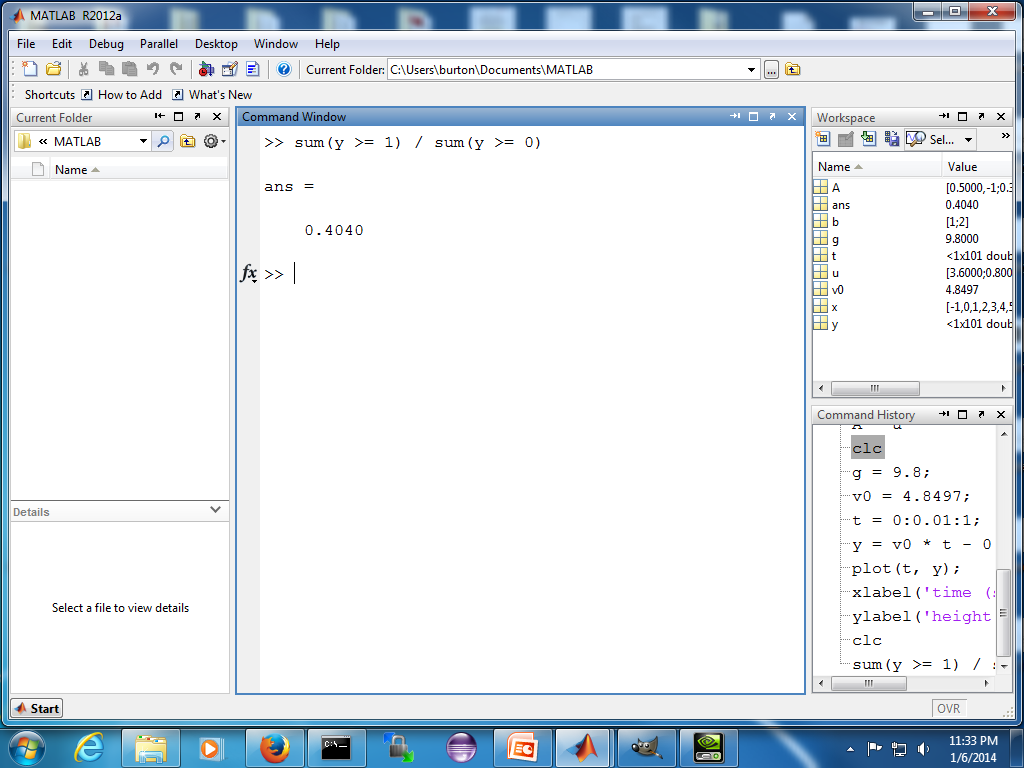 20
A Quick Tour of MATLAB
Monte Carlo integration is a technique for numerical integration that uses random numbers
a classic example is calculating the area of a circle of radius 1
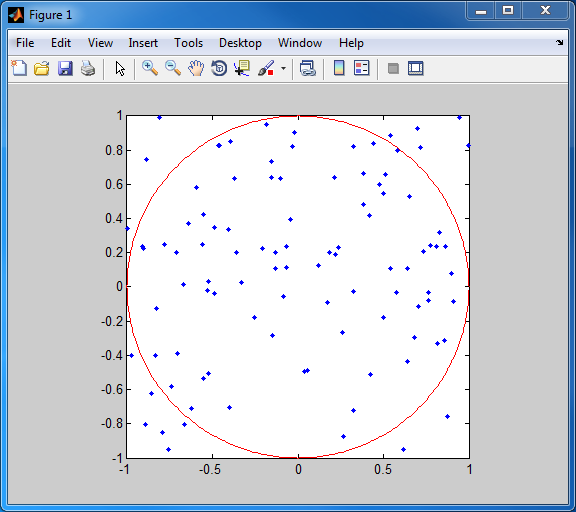 generate n random pointsinside the square containingthe circle
count the number of points minside the circle
estimate the area as 4 * m / n
21
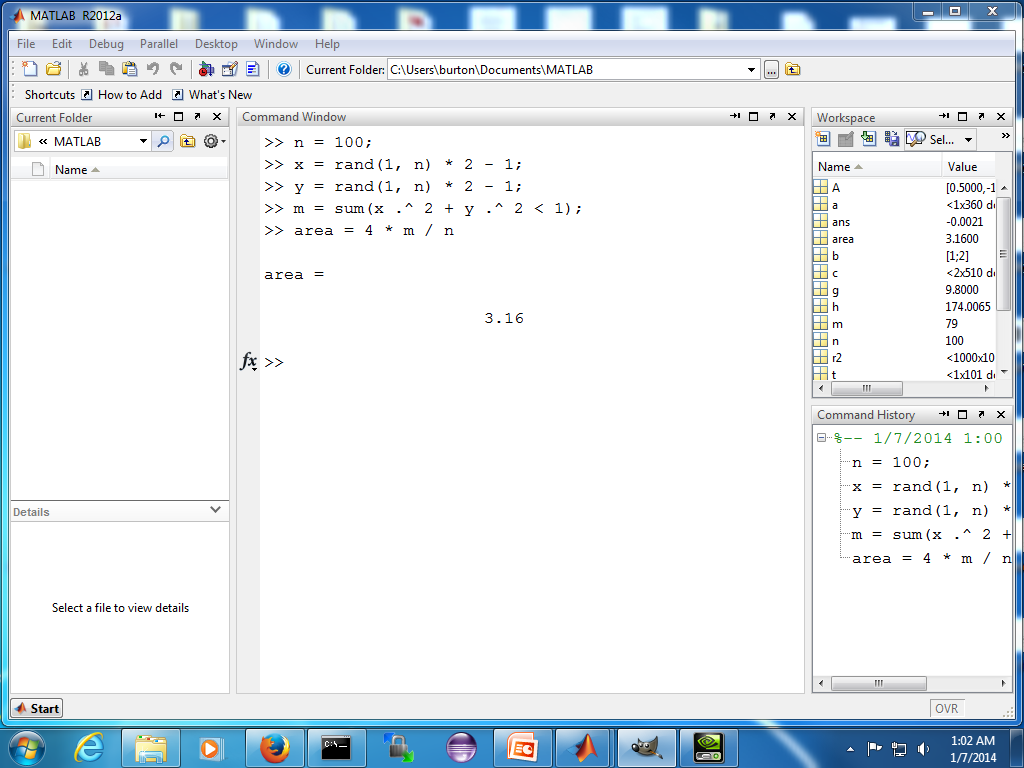 22
A Quick Tour of MATLAB
if you repeat the process, you will probably get a different answer
because the points are chosen at random
23
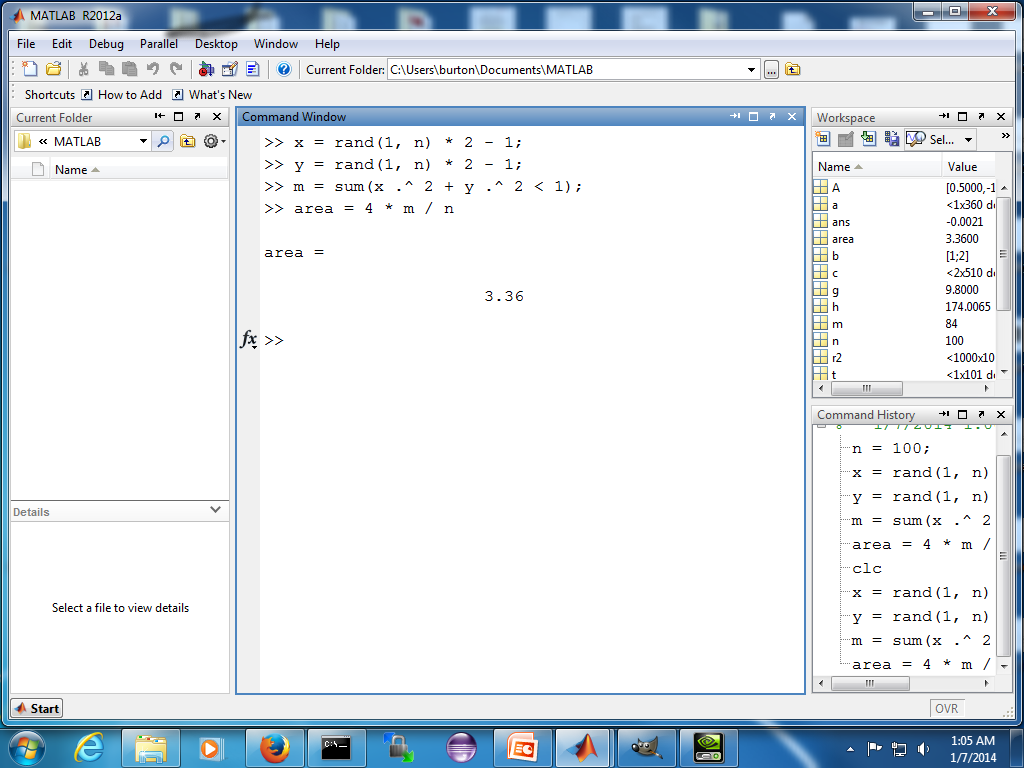 24
A Quick Tour of MATLAB
we might want to repeat the calculation many times to find out:
how much the estimate varies for a given value of n
how accurate the estimate is for a given value of n
how the precision and accuracy vary as a function of n
to repeat a calculation made up of several commands you can put the commands in a user-defined function
you (or anyone else) can then call the function with a single command
25
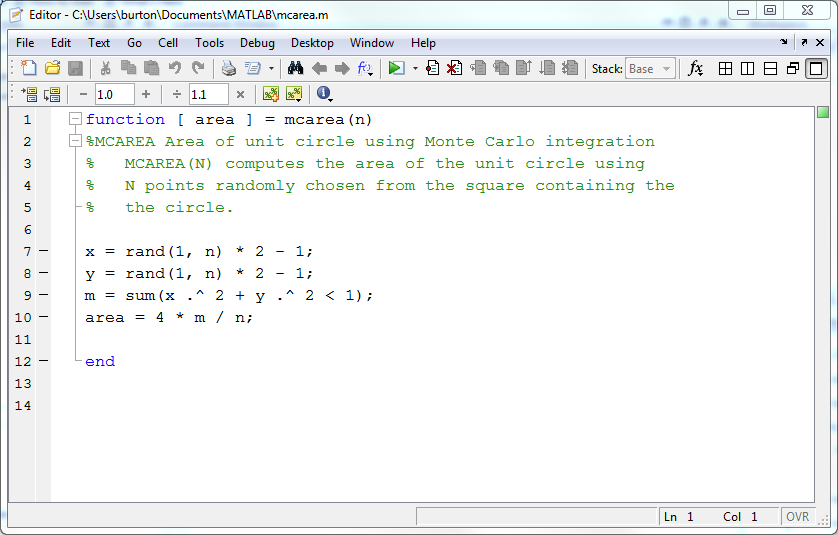 26
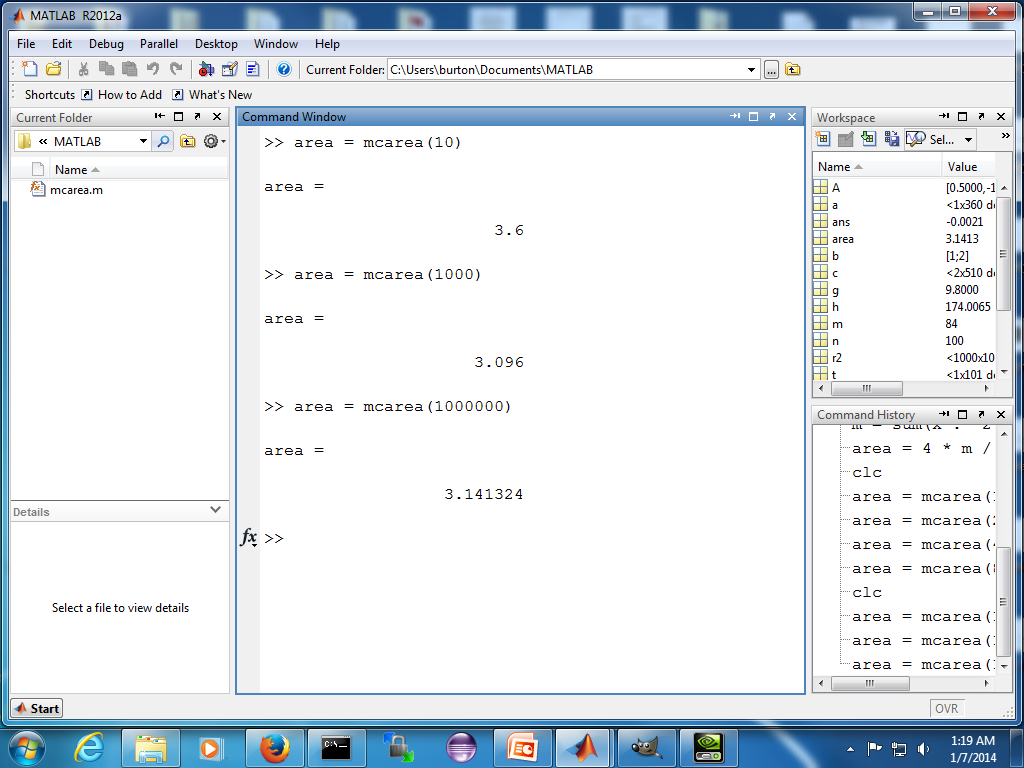 27